Mini-EUSO/UV-Atmosphere
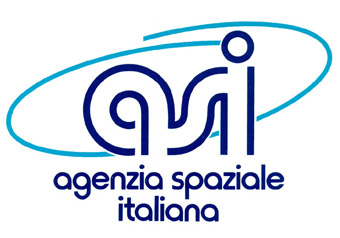 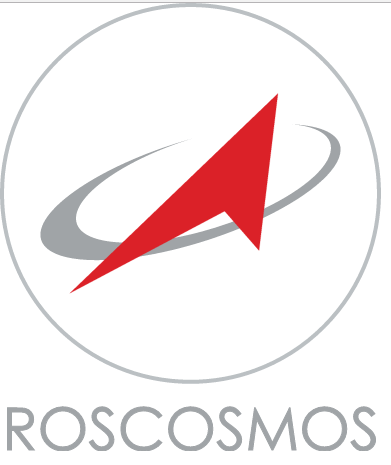 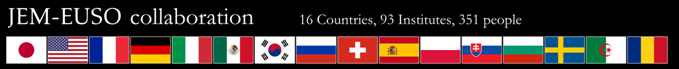 Programma congiunto ASI - Roscosmos
Lanciato nell’ambito della missione «Beyond»  L. Parmitano sulla ISS il 22.08.2019
Operato da cosmonauti russi
Leadership italiana 
Analisi - Simulazioni
Progettazione, realizzazione, integrazione in Italia


HW sviluppato da collab. JEM-EUSO (lenti, elettr. sup. focale…)
Due modelli (FM e EM) e due ground model 
Sviluppati in tre anni (@LNF/SPCM)

1/100 di futuri rivelatori di UHECR dallo spazio  (stessa luce/pixel)
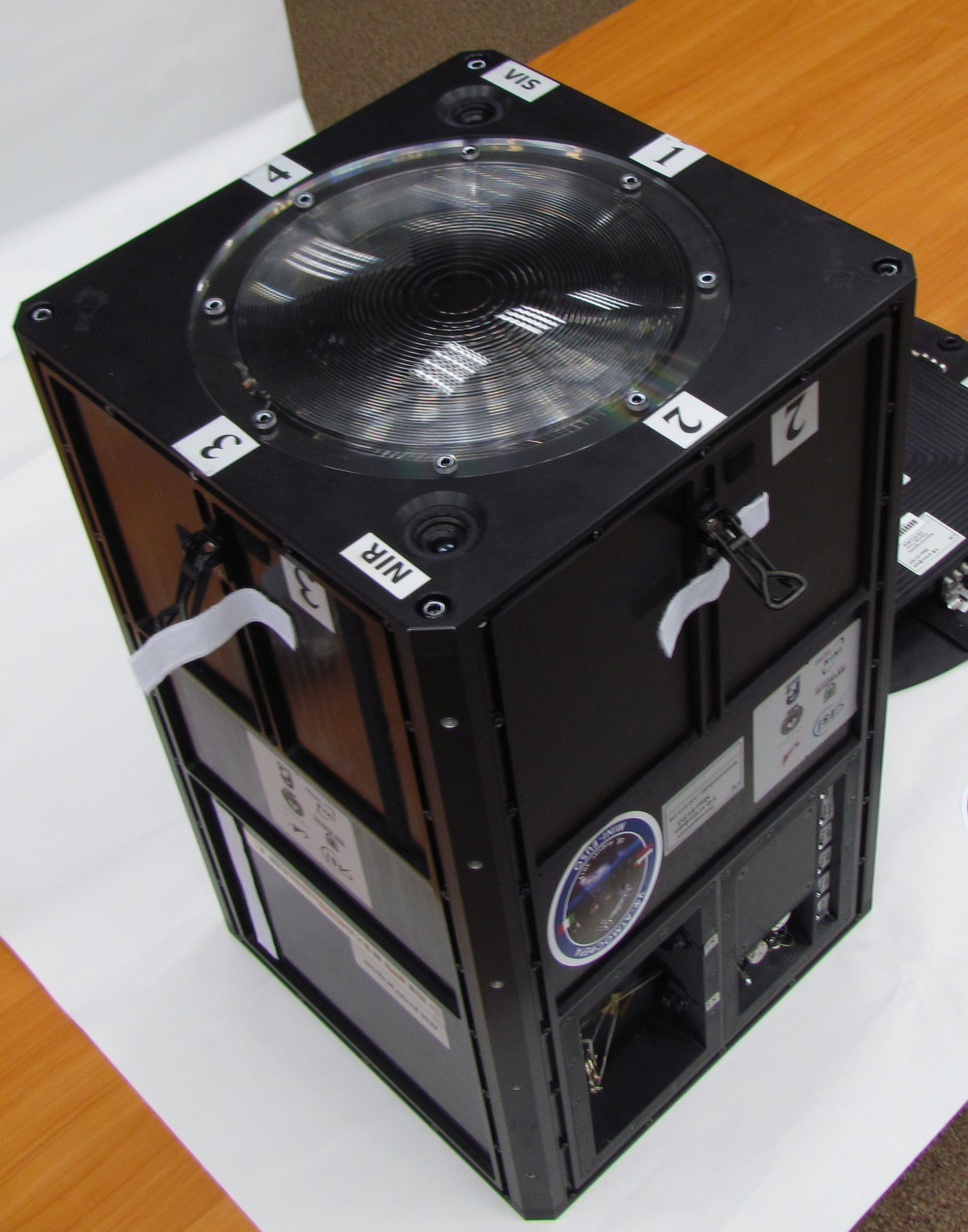 25 cm
62 cm
37 cm
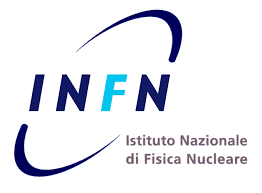 Science with Mini-EUSO
Observations from ISS
Night UV emissions from the Earth
Transient luminous events (TLEs: sprites, blue and
      gigantic jets, halo, ELVEs, etc.)
Meteors
UHECR: threshold energy for UHECR detection around 1021 eV
Strange quark matter (SQM)
Airglows
Space debris tracking
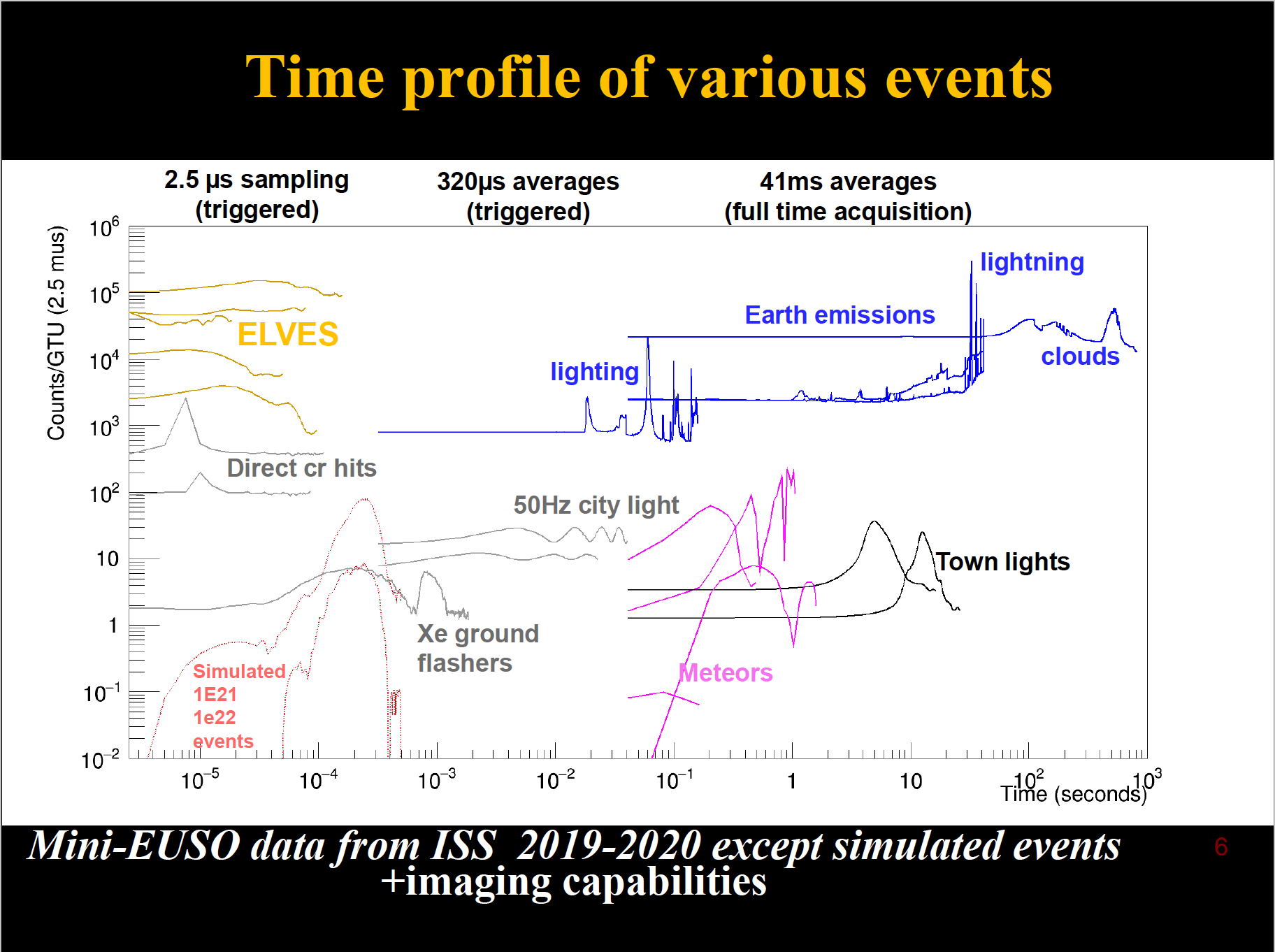 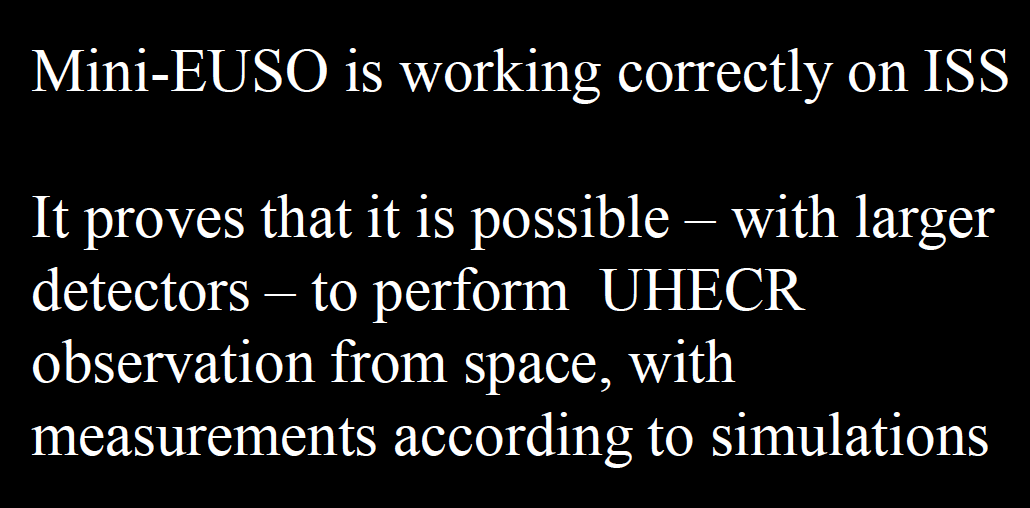 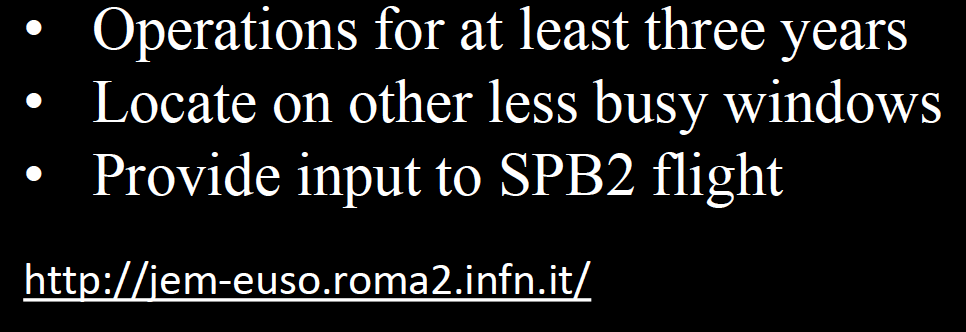 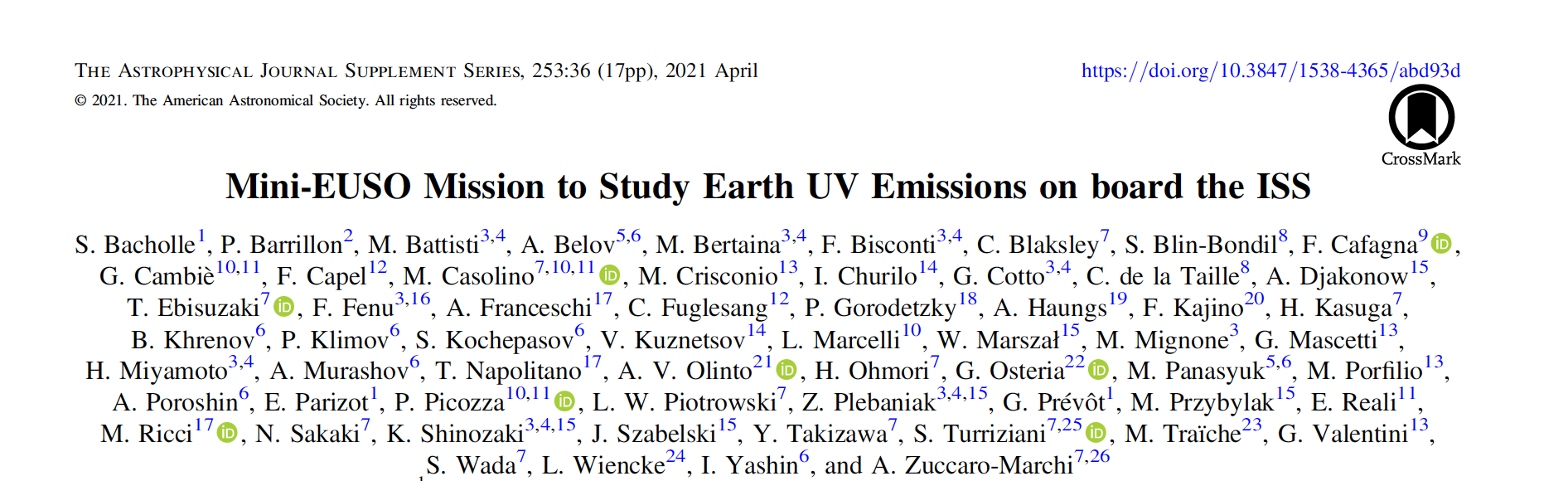